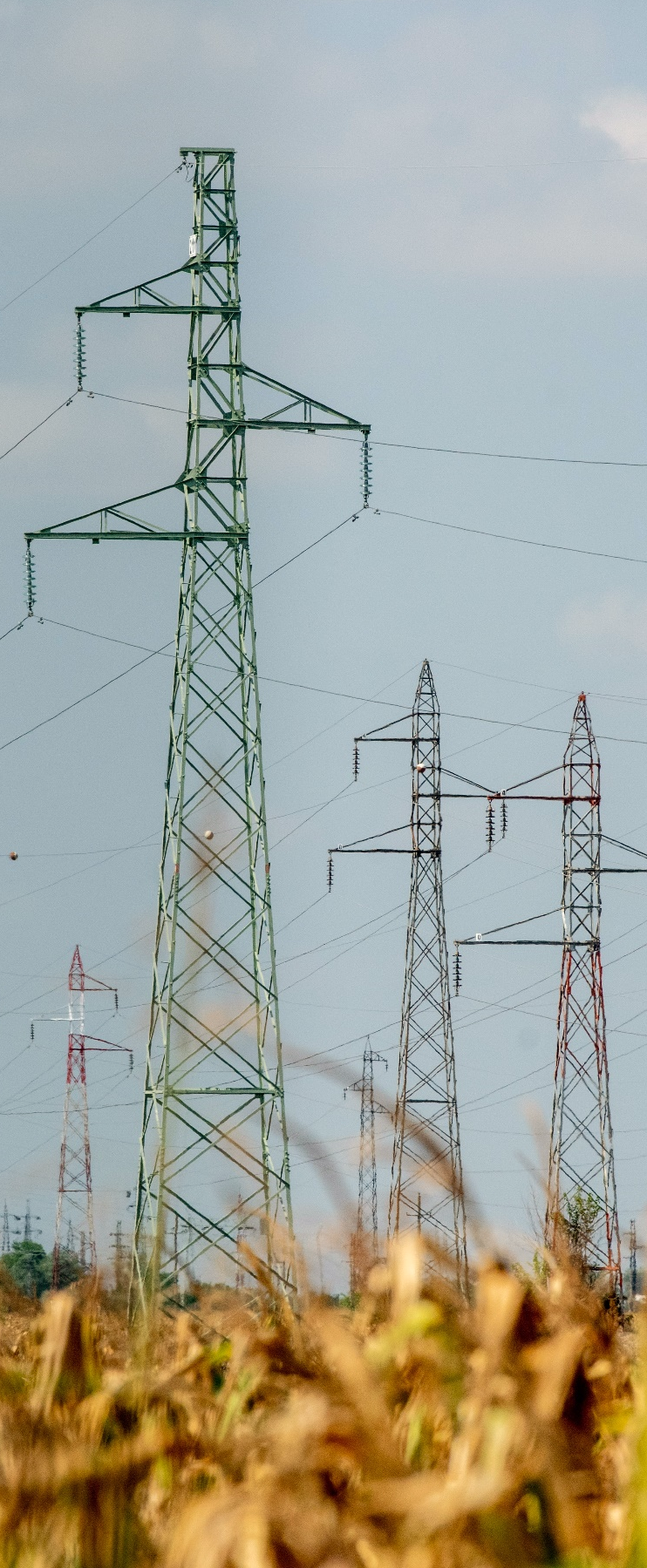 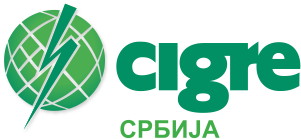 21. симпозијум CIGRE Србија 2024 | УПРАВЉАЊЕ И ТЕЛЕКОМУНИКАЦИЈЕ У ЕЕС
Врњачка Бања, хотел Врњачке терме | 30.10 – 02.11.2024.
Увод
Текст
Текст
Текст...
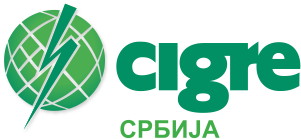 21. симпозијум CIGRE Србија 2024 | УПРАВЉАЊЕ И ТЕЛЕКОМУНИКАЦИЈЕ У ЕЕС
Врњачка Бања, хотел Врњачке терме | 30.10 – 02.11.2024.
Поднаслов
Текст
Текст
Текст...
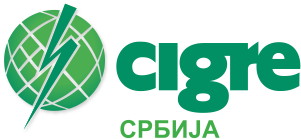 21. симпозијум CIGRE Србија 2024 | УПРАВЉАЊЕ И ТЕЛЕКОМУНИКАЦИЈЕ У ЕЕС
Врњачка Бања, хотел Врњачке терме | 30.10 – 02.11.2024.
Поднаслов
Текст
Текст
Текст...
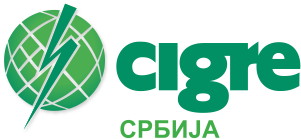 21. симпозијум CIGRE Србија 2024 | УПРАВЉАЊЕ И ТЕЛЕКОМУНИКАЦИЈЕ У ЕЕС
Врњачка Бања, хотел Врњачке терме | 30.10 – 02.11.2024.
Поднаслов
Текст
Текст
Текст...
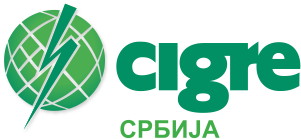 21. симпозијум CIGRE Србија 2024 | УПРАВЉАЊЕ И ТЕЛЕКОМУНИКАЦИЈЕ У ЕЕС
Врњачка Бања, хотел Врњачке терме | 30.10 – 02.11.2024.
Закључак
Текст
Текст
Текст...
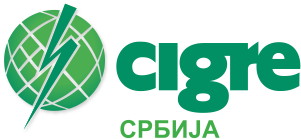 21. симпозијум CIGRE Србија 2024 | УПРАВЉАЊЕ И ТЕЛЕКОМУНИКАЦИЈЕ У ЕЕС
Врњачка Бања, хотел Врњачке терме | 30.10 – 02.11.2024.
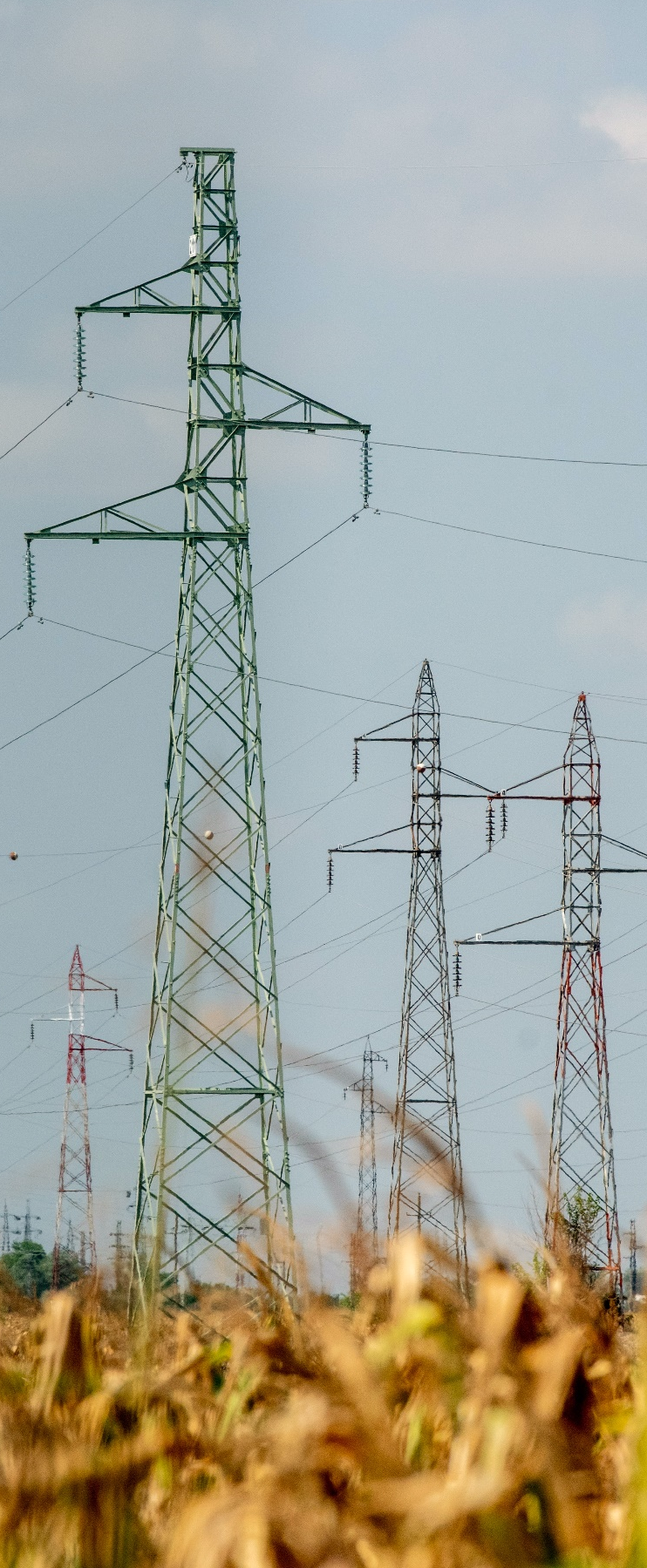 Хвала на пажњи!
Контакт подаци аутора:
Име Презиме
Е-маил адреса
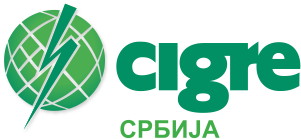